Основы православной культуры
История Ноя
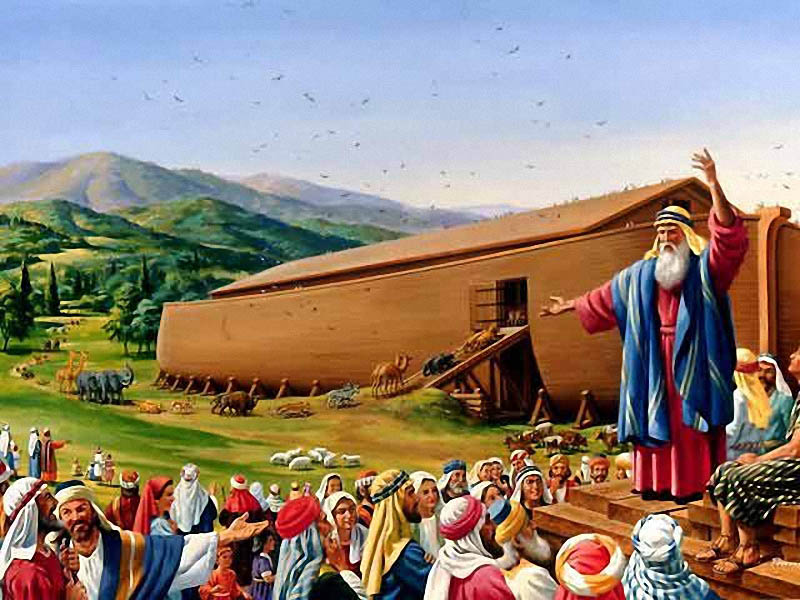 Учитель начальных классов
СШ № 26 г. Гродно
Таранко Ольга Владимировна
НОЙ
ПРАВЕДНЫЙ
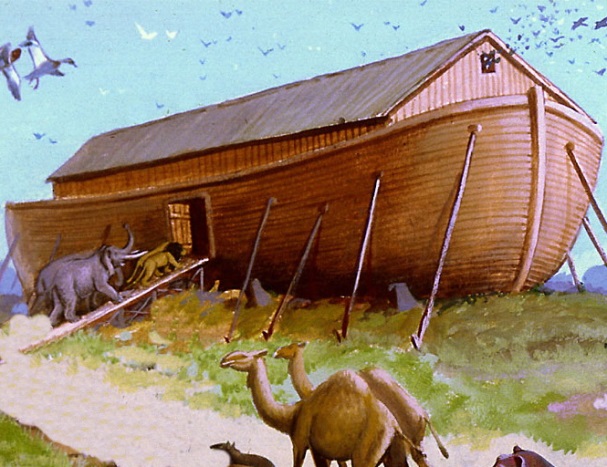 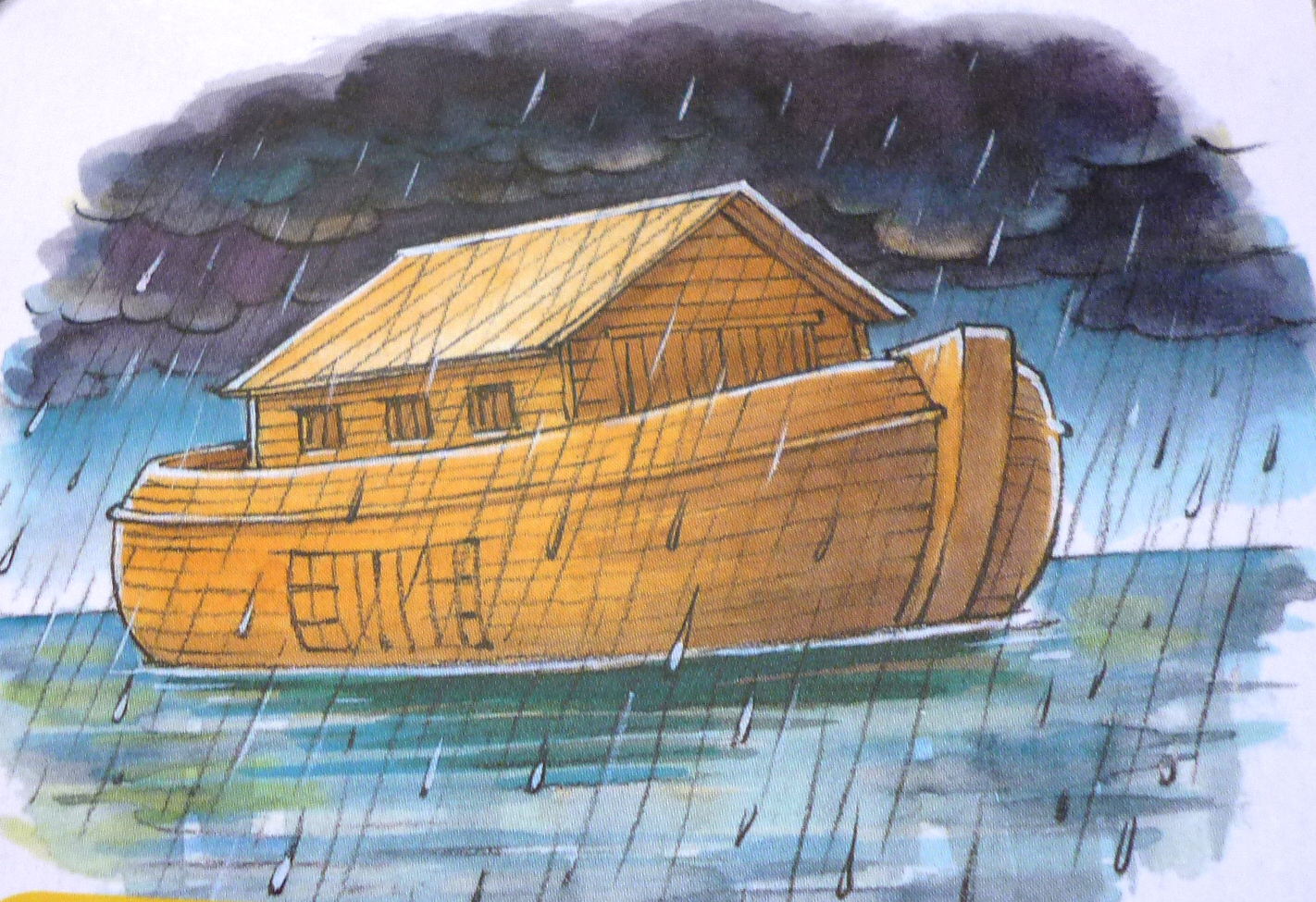 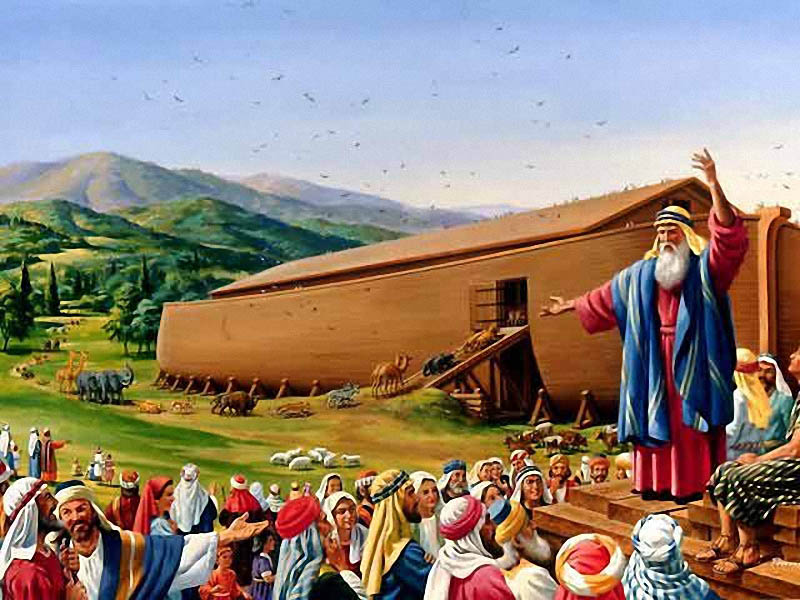 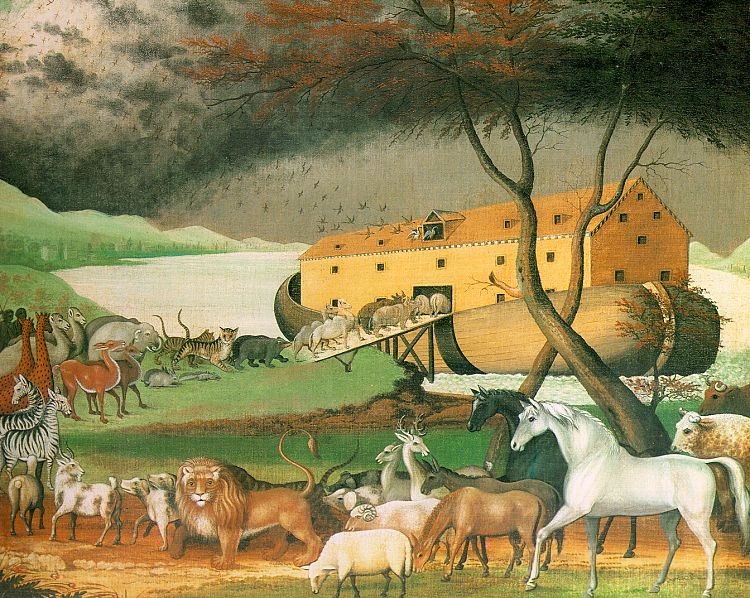 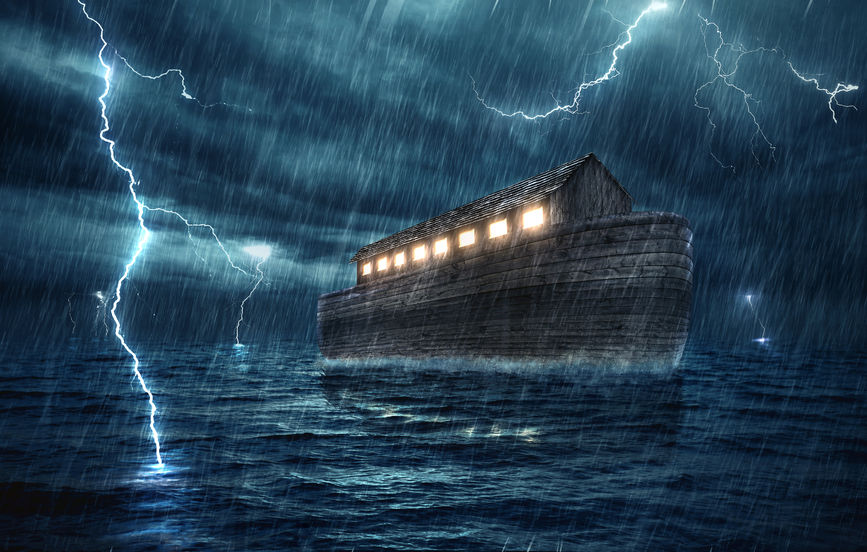 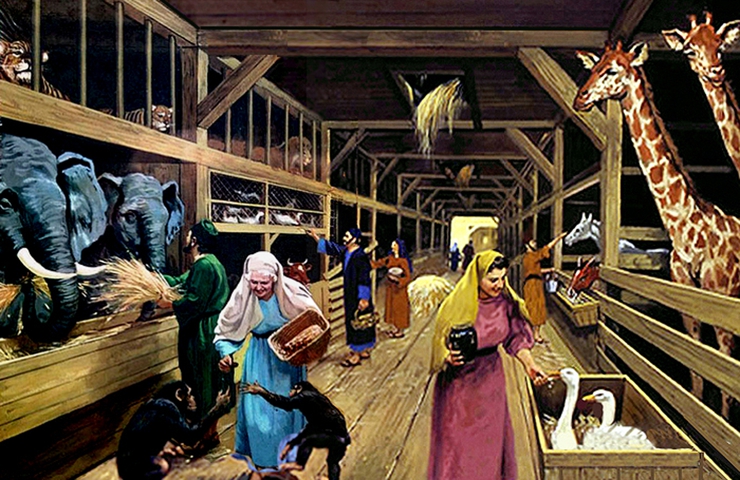 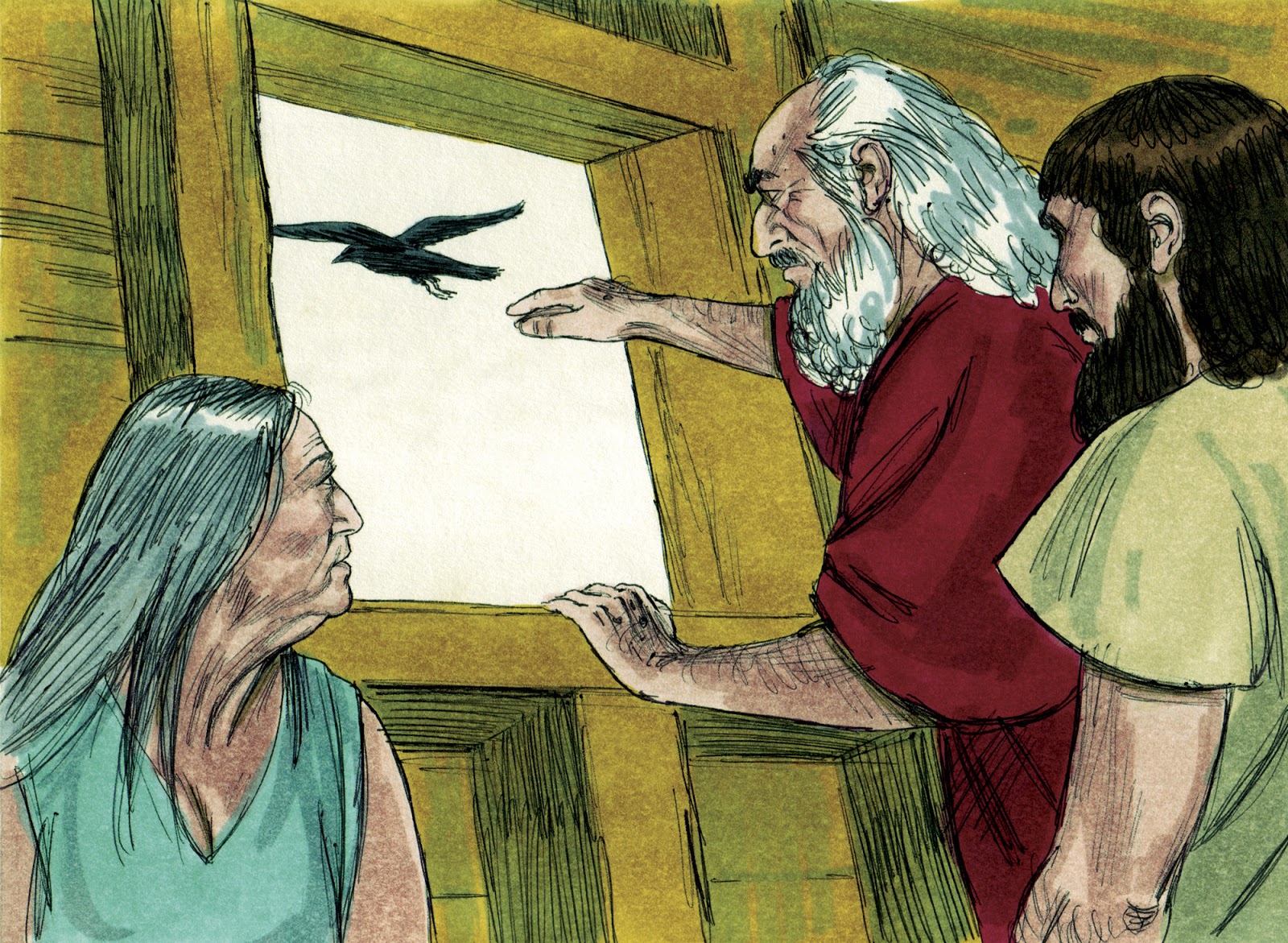 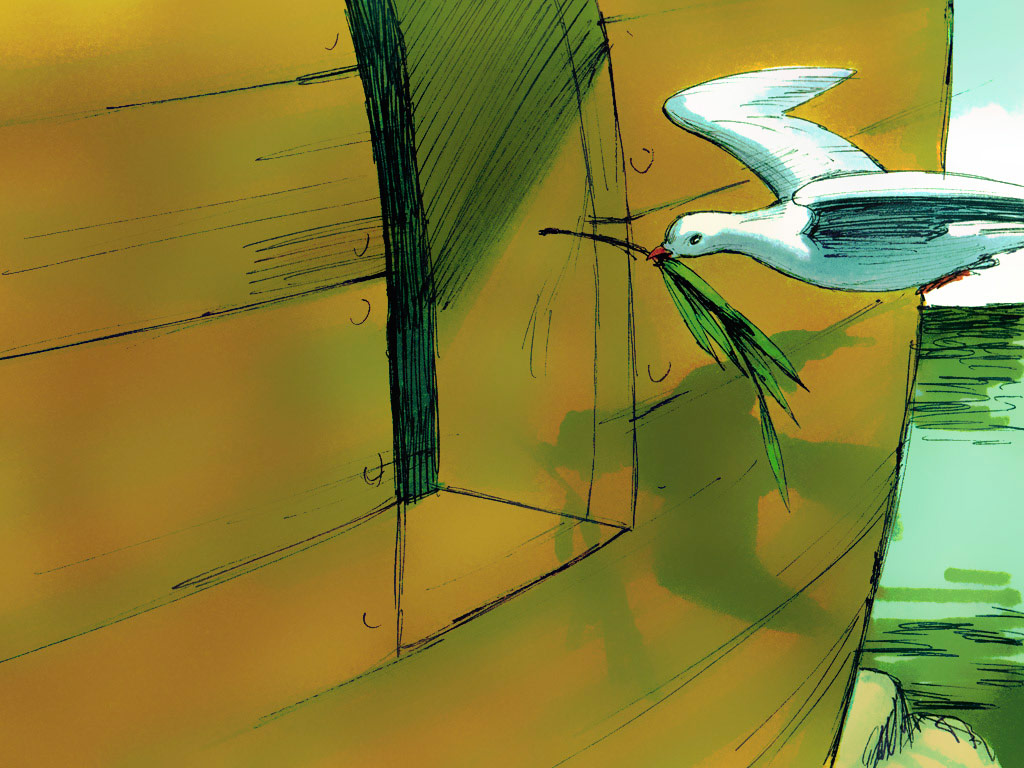 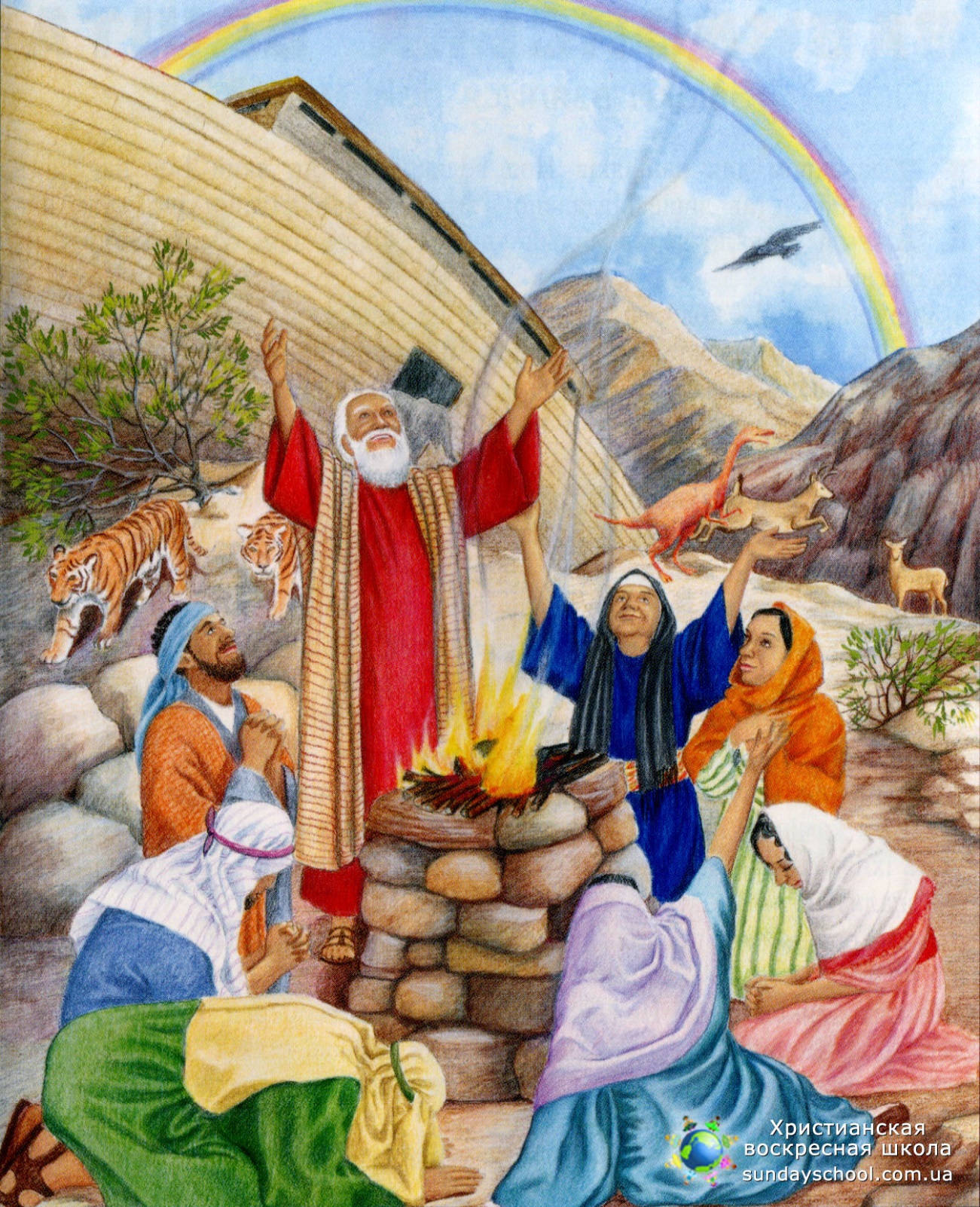 Золотой стих из Библии: Псалом 36:3 
 «Уповай на Господа, и делай добро: и будешь жить на земле и насыщен будешь.»